Linux kernel networking acceleration using P4 on IPU
Agenda
Introduction
Architecture for IPU offloading – P4 Control Plane
P4 Control Plane (infrap4d) components
Linux Networking Pipeline
IPU HW Generic Block Diagram
Linux Networking tables to HW mapping
P4 Program snippets
Kernel Notifications to SAI and P4 Table mapping.
Packet processing in IPU and sending packets to Kernel
FRR Use Case
Useful Links
Introduction
Linux Kernel has a powerful networking stack that supports switching and routing capabilities, handles protocols such as LAG and ECMP, and can support connection tracking and security firewalls.
This presentation talks about how we use kernel tables and netlink notifications to accelerate routing capabilities, ECMP and CT from kernel to IPU
OpenvSwitch primarily uses this kernel stack to support most of the virtual switching capabilities.
With the Intel® IPU E2000 capabilities, we can accelerate most of the kernel networking stack in hardware.
Architecture for IPU offloading – P4 Control Plane
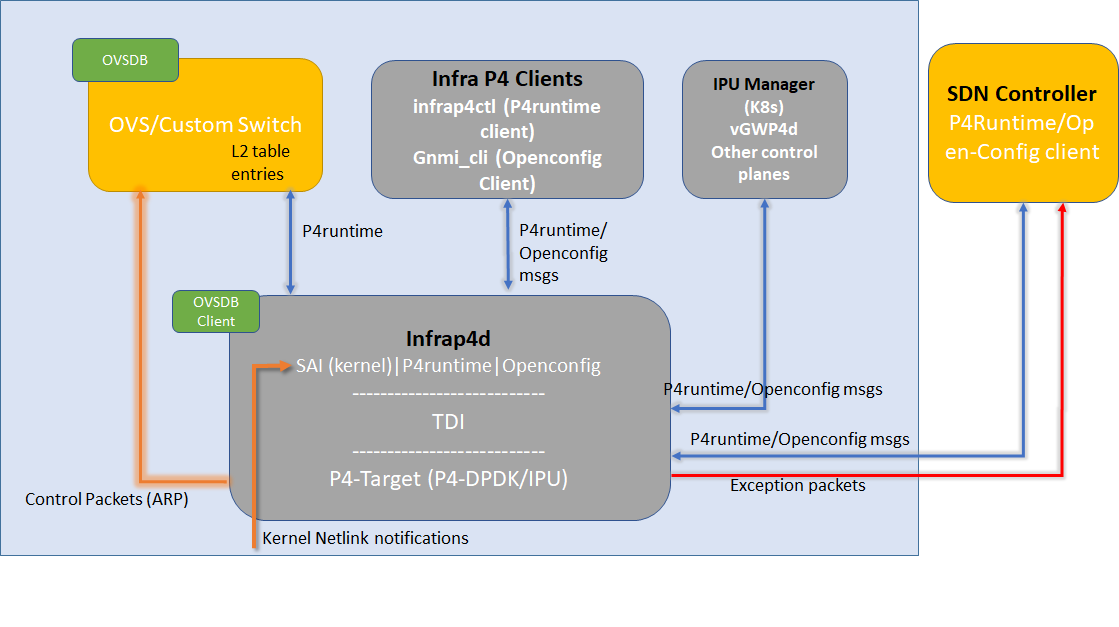 P4 Control Plane (Infrap4d)
Infrap4d 
Integrates Stratum, the Kernel Monitor (krnlmon), Switch Abstraction Interface (SAI), Table Driven Interface (TDI), and a P4 target driver into a separate daemon
Stratum 
provides the P4Runtime and OpenConfig capabilities for P4 flow rule offloads and configuration offloads.
TDI (Table Driven Interface) 
provides a target-agnostic interface to the driver for a P4-programmable device. 
It is a set of APIs that enable configuration and management of P4 programmable and fixed functions of a backend device in a uniform and dynamic way.
The Kernel Monitor 
receives RFC 3549 messages from the Linux Kernel over a Netlink socket in case of any modifications to kernel tables 
listens for network events (link, address, neighbor, route, tunnel, etc.) and programs the P4 tables via SAI and TDI.
Drivers
Target specific driver code linked with TDI to interface with the HW/SW P4 dataplanes.
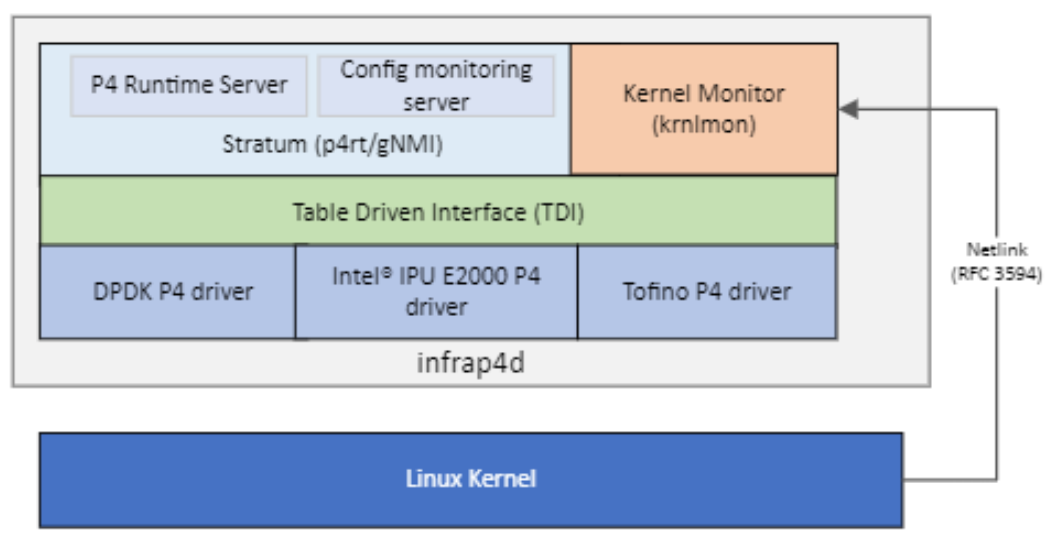 Fig. Infrap4d architecture
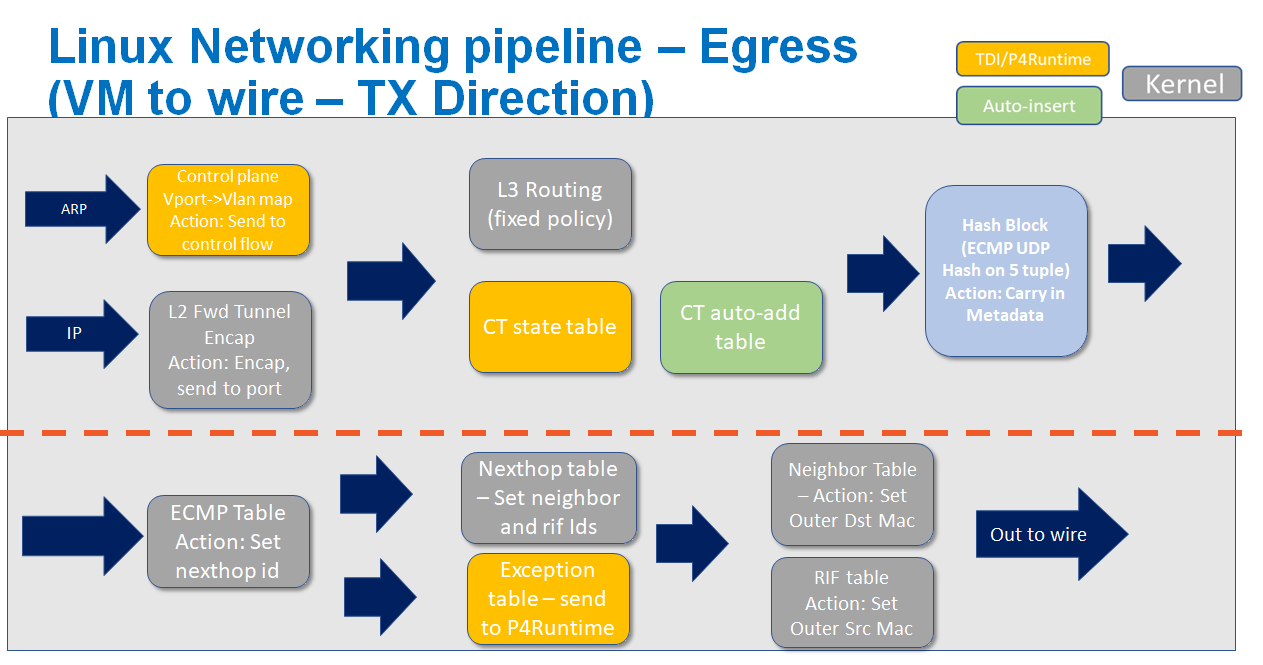 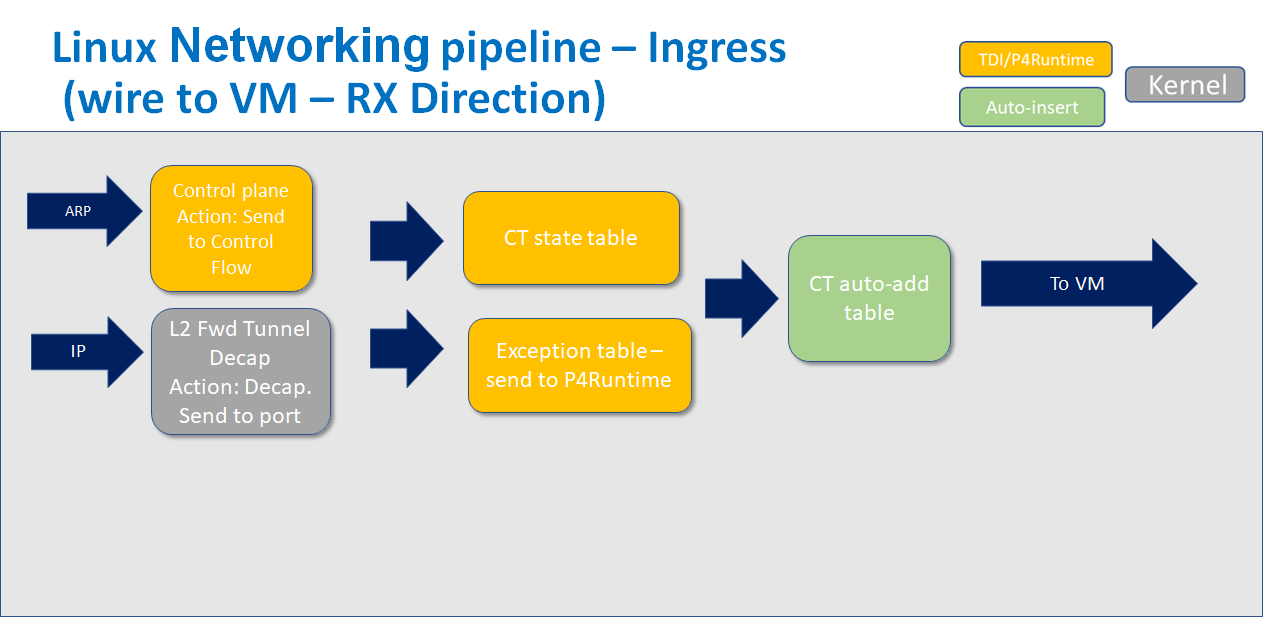 IPU HW blocks
Packet Re-circulation
Packet Arbitrator
Parser
Hashing
Packet Modifier
WCM
Exact Match
Recirculate packet
Re-circulate packet
Range Checker
LPM
Input rx/tx packet
Output rx/tx packet
P4 Table mappings on IPU HW blocks
P4 Program Snippet and Match field usage
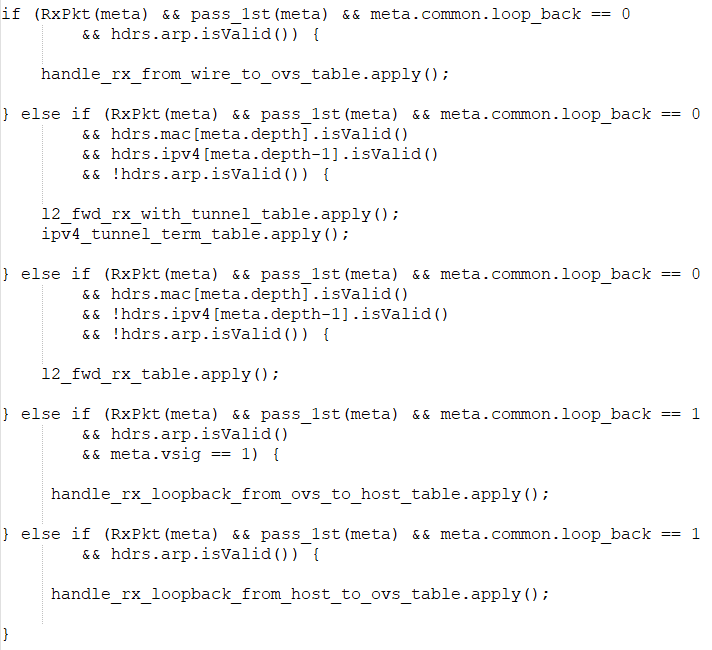 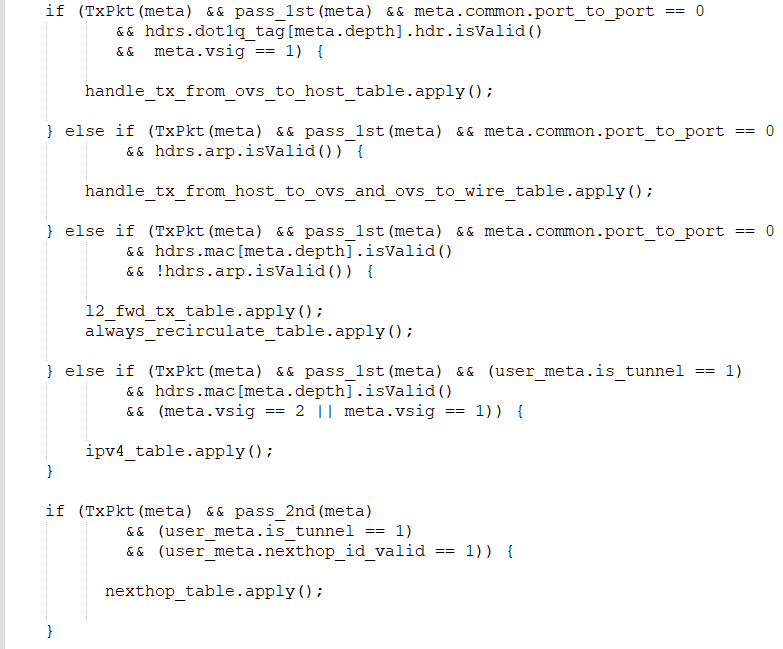 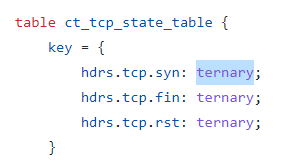 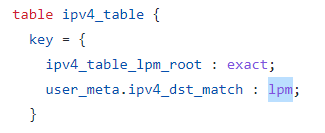 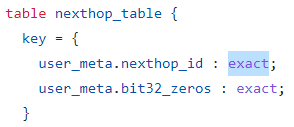 Kernel Notifications to SAI and P4 Table mapping.
Topology
HOST SERVER
IPU/ACC
P4rt-ctl
P4Runtime
Client
GNMI-CLI
OpenConfig
Client
BR-INT
FDB
EVENTS
VM1
VM2
VM128
VM129
VM256
OvS VxLAN logical port
…
…
gRPC Server
…
…
Infrap4d
VXLAN0
VLAN256
NETDEV
VLAN1
NETDEV
VLAN2
NETDEV
VLAN128
NETDEV
VLAN129
NETDEV
P4Runtime
Service
OpenConfig
Service
VPORT/VF PORT PR Devices
TDI Calls
VLAN
Driver
VF Drivers
IDPF
IAVF
VXLAN-SYS
NETDEV
HOST1 NETDEV
Linux Tunnel NETDEV created by OvS tunnel config
P4SDE
Stratum
VxLAN
Driver
idpf
BONDING DUMMY
NETDEV
TDI
SWITCH API
APF NETDEVs
HOST NETDEV
COMMS APF NETDEV
PipeMgr
PortMgr
SAI
krnlmon
idpf
idpf
idpf
i`dpf
BONDING
Driver
SWITCH LINK
CPFLib
Comms
NETDEV
HOST
NETDEV
VFIO-PCI
Driver
P1 NETDEV
P0 NETDEV
FRR (BGPd)
NETLINK
FRAMEWORK
VFIO-PCI
Driver
IDPF
Driver
…
IDPF
Driver
APF
CPF
VF255
APF
VF128
VF0
VF1
VF127
vPORT
VSI
P0
vPORT
VSI
P1
vPORT
VSI
HOST
vPORT
VSI
vPORT
VSI
Exception Traffic
vPORT
VSI
vPORT
VSI
vPORT
VSI
vPORT
VSI
vPORT
VSI
vPORT
VSI
vPORT
VSI
FXP PIPELINE
P0
PHY PORT
P1
PHY PORT
ARP resolution and IPU Programming
HOST SERVER
IPU/ACC
P4rt-ctl
P4Runtime
Client
GNMI-CLI
OpenConfig
Client
BR-INT
FDB
EVENTS
VM1
VM2
VM128
VM129
VM256
OvS VxLAN logical port
…
…
gRPC Server
…
…
Infrap4d
VXLAN0
VLAN256
NETDEV
VLAN1
NETDEV
VLAN2
NETDEV
VLAN128
NETDEV
VLAN129
NETDEV
P4Runtime
Service
OpenConfig
Service
VPORT/VF PORT PR Devices
TDI Calls
VLAN
Driver
VF Drivers
IDPF
IAVF
VXLAN-SYS
NETDEV
HOST1 NETDEV
Linux Tunnel NETDEV created by OvS tunnel config
P4SDE
Stratum
VxLAN
Driver
idpf
BONDING DUMMY
NETDEV
TDI
SWITCH API
APF NETDEVs
HOST NETDEV
COMMS APF NETDEV
PipeMgr
PortMgr
SAI
krnlmon
idpf
idpf
idpf
i`dpf
BONDING
Driver
SWITCH LINK
CPFLib
Comms
NETDEV
HOST
NETDEV
VFIO-PCI
Driver
P1 NETDEV
P0 NETDEV
FRR (BGPd)
NETLINK
FRAMEWORK
VFIO-PCI
Driver
IDPF
Driver
…
IDPF
Driver
APF
CPF
VF255
APF
VF128
VF0
VF1
VF127
vPORT
VSI
P0
vPORT
VSI
P1
vPORT
VSI
HOST
vPORT
VSI
vPORT
VSI
vPORT
VSI
vPORT
VSI
vPORT
VSI
vPORT
VSI
vPORT
VSI
vPORT
VSI
vPORT
VSI
Dynamic Neighbors learnt by Kernel are sent to userspace via netlink.
FXP PIPELINE
P0
PHY PORT
P1
PHY PORT
FRR Use Case
FRR provides IP routing services. FRR installs routing decisions into the OS kernel, allowing the kernel networking stack to make the corresponding forwarding decisions.
Dynamic routes learnt by FRR are programmed in kernel and these result in a netlink notification for the SAI switchLink in p4 control plane.
Based on the route learns, p4 control plane programs the specific tables in the target with proper match-fields and action to perform when the key matches.
FRR Route Learn and IPU Programming
HOST SERVER
IPU/ACC
P4rt-ctl
P4Runtime
Client
GNMI-CLI
OpenConfig
Client
BR-INT
FDB
EVENTS
VM1
VM2
VM128
VM129
VM256
OvS VxLAN logical port
…
…
gRPC Server
…
…
Infrap4d
VXLAN0
VLAN256
NETDEV
VLAN1
NETDEV
VLAN2
NETDEV
VLAN128
NETDEV
VLAN129
NETDEV
P4Runtime
Service
OpenConfig
Service
VPORT/VF PORT PR Devices
TDI Calls
VLAN
Driver
VF Drivers
IDPF
IAVF
VXLAN-SYS
NETDEV
HOST1 NETDEV
Linux Tunnel NETDEV created by OvS tunnel config
P4SDE
Stratum
VxLAN
Driver
idpf
BONDING DUMMY
NETDEV
TDI
SWITCH API
APF NETDEVs
HOST NETDEV
COMMS APF NETDEV
PipeMgr
PortMgr
SAI
krnlmon
idpf
idpf
idpf
i`dpf
BONDING
Driver
SWITCH LINK
CPFLib
Comms
NETDEV
HOST
NETDEV
VFIO-PCI
Driver
P1 NETDEV
P0 NETDEV
FRR (BGPd)
NETLINK
FRAMEWORK
VFIO-PCI
Driver
IDPF
Driver
…
IDPF
Driver
APF
CPF
VF255
APF
VF128
VF0
VF1
VF127
vPORT
VSI
P0
vPORT
VSI
P1
vPORT
VSI
HOST
vPORT
VSI
vPORT
VSI
vPORT
VSI
Dynamic routes learnt by FRR-BGPd will be programmed in kernel
vPORT
VSI
vPORT
VSI
vPORT
VSI
vPORT
VSI
vPORT
VSI
vPORT
VSI
FXP PIPELINE
P0
PHY PORT
P1
PHY PORT
Recap
Control plane rules are programmed in IPU to forward packet between
Physical port to Kernel netdev and vice-versa.
Vport to Kernel netdev with adding VLAN tag and vice-versa (by removing VLAN tag).
Overlay control packets are handled by OvS and IPU is programmed with rules.
Underlay control packets are handled by Kernel and P4 control plane programs the IPU with rules based on RTM_GETNEIGH netlink message.
Route to reach remote VTEP are learnt by FRR-BGPd and updated in kernel. These routes are programmed in IPU by P4 control plane based on RTM_GETROUTE netlink message.
Useful links
“P4: programming protocol-independent packet processors” by Nick McKeown and others - https://dl.acm.org/doi/10.1145/2656877.2656890
 “P4-OVS” - https://github.com/ipdk-io/ovs
“P4-DPDK” - https://github.com/DPDK/dpdk
“TDI” - https://github.com/DPDK/dpdk
“P4-DPDK-Backend” - https://github.com/p4lang/p4-dpdk-target
 “PNA” - https://p4.org/p4-spec/docs/PNA.html
 “IPDK” - https://ipdk.io/
 “Linux Networking P4 file” - https://github.com/ipdk-io/ovs/tree/ovs-with-p4/p4proto/p4src/linux_networking